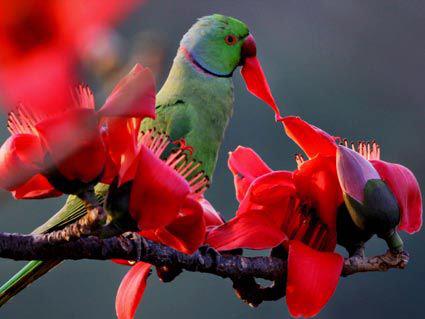 স্বাগতম
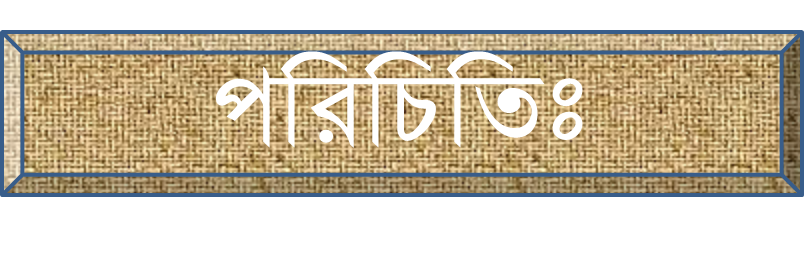 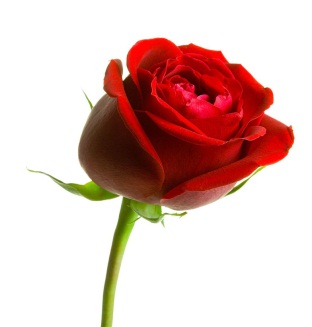 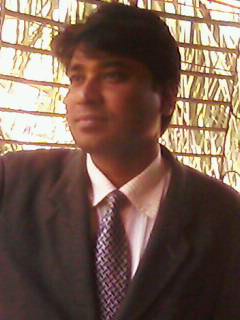 মোঃ আবু সাঈদ
প্রভাষক-যুক্তিবিদ্যা
h‡kvi wk¶v †evW© g‡Wj ¯‹zj GÛ K‡jR
E-mail: abusayedjsmsc1@ gmail.com
পাঠ পরিচিতি
শ্রেনীঃ       একাদশ
      		    বিষয়ঃ        যুক্তিবিদ্যা (আরোহ)  
                  পাঠঃ        অবৈজ্ঞানিক আরোহের বৈশিষ্ট্য ও পার্থক্য
      সময়ঃ       ৫0 মিনিট
শিখন ফল
১. প্রকৃত আরোহের ধারণা ব্যাখ্যা করতে পারবে।
   ২. প্রকৃত আরোহের প্রকারভেদ বর্ণনা করতে পারবে।
   ৩. অবৈজ্ঞানিক আরোহের ধারণা ব্যাখ্যা করতে পারবে।
   ৪. অবৈজ্ঞানিক আরোহের বৈশিষ্ট্য বর্ণনা করতে পারবে।
আরেোহের প্রকারভেদ
প্র্রকৃত আরোহকে আবার তিন ভাগে ভাগ করা যায়। যথা,
১. বৈজ্ঞানিক আরোহ
২. অবৈজ্ঞানিক আরোহ
৩. সাদৃশ্যমূলক অনুমান
অবৈজ্ঞানিক আরোহ
অবৈজ্ঞানিক আরোহ
কার্যকারণ সম্পর্কের উপর ভিত্তি না করে কেবলমাত্র অবাধ অভিজ্ঞতা ও প্রকৃতির নিয়মানুবর্তিতা নীতির উপর ভিত্তি করে সার্বিক সংশ্লেষক যুক্তিকাক্য প্রতিষ্ঠা করার প্রক্রিয়াকে অবৈজ্ঞানিক আরোহ বলে।

অবৈজ্ঞানিক আরোহ প্রক্রিয়ায় সব সময় একটি সার্বিক সংশ্লেষক যুক্তিবাক্য স্থাপন করা হয়। এ আরোহ প্রক্রিয়ার মূলসূত্র হচ্ছে- “একটি ঘটনা সব সময় সত্য হতে দেখা গেছে কখনও এর কোন বিরুদ্ধ দৃষ্টান্ত ঘটেনি, অতএব, এ ঘটনাটি সত্য”। অবৈজ্ঞানিক আরোহ কতকগুলো দৃষ্টান্তের গণনার ভিত্তিতেই সার্বিক সিদ্ধান্ত প্রতিষ্ঠা করা হয়।
অবৈজ্ঞানিক আরোহ
যুক্তিবিদ আইবিদ অবৈজ্ঞানিক আরোহের সংজ্ঞায় বলেছেন, “যে আরোহ অনুমানের ক্ষেত্রে কোন শ্রেণির অন্তর্গত কতিপয় অনুকুল দৃষ্টান্তে  অভিজ্ঞতার ভিত্তিতে কেবল প্রকৃতির নিয়মানুবির্ততার নীতির উপর নির্ভর করে একটা সাধারণ সংশ্লেষক বাক্য প্রতিষ্ঠা করা হয় তাকে অবৈজ্ঞানিক আরোহ বলে”।

যুক্তিবিদ মিল বলেন, “কোন বিষয় সম্পর্কে যে বাক্য সত্য বলে জানা গেছে তা যদি সমজাতীয় সব বিষয় সম্পকে সত্য হয় তাহলে সে সত্যের ভিত্তিতে একটা সাধারণ বাক্য প্রতিষ্ঠার প্রক্রিয়াই হলো অবৈজ্ঞানিক আরোহ”।
যেমন, আমাদের অভিজ্ঞতা যতদূর গিয়েছে, আমরা কালো রংয়ের কাক ছাড়া আর কোন কাক দেখিনি, সুতরাং এথেকে প্রমাণ করা যায় যে, পৃথিবীর সব কাক হয় কালো।
অবৈজ্ঞানিক আরোহের বৈশিষ্ট্যসমূহ:
১. অবৈজ্ঞানিক আরোহের সিদ্ধান্তরূপে একটি সার্বিক সংশ্লেষক বাক্য প্রতিষ্ঠা করা যায়।
২. অবৈজ্ঞানিক আরোহ অনুমান কখনোই বা কোন অবস্থাতেই কার্যকারণ নীতি প্রয়োগের কোন চেষ্টা থাকে না। অবৈজ্ঞানিক আরোহ প্রক্রিয়ায় কতকগুলো দৃষ্টান্ত পর্যবেক্ষণের মাধ্যমে সার্বিক সংশ্লেষক বাক্য স্থাপন করা হয়। এ আরোহে জানা থেকে অজানা বা জ্ঞাত থেকে অজ্ঞাত উত্তরণের জন্য আরোহমূলক লম্ফ আছে এবং এ লম্ফ প্রকৃতির নিয়মানুবর্তিতা নীতি অনুযায়ী প্রতিষ্ঠিত।
 
যুক্তিবিদ বেইন বলেন, “আরোহ অনুমানের সিদ্ধান্তে আশ্রয়বাক্যের তুলনায় নতুন তথ্য প্রকাশিত হওয়া আরোহমূলক লম্ফেরে ভিত্তি”।
যেমন, আমরা বিশ্বাস করি, যা আমরা দেখেছি, আর যেগুলো আমরা দেখিনি তা আমাদের দেখা জিনিসের মতোই হবে।
অবৈজ্ঞানিক আরোহের বৈশিষ্ট্যসমূহ:
৩. অবৈজ্ঞানিক আরোহে জ্ঞাত থেকে অজ্ঞাতে উত্তরণ সম্ভব।
৪. অবৈজ্ঞানিক আরোহের সিদ্ধান্ত সব সময় সম্ভাব্য হয়ে থাকে।
যেমন, আমাদের অভিজ্ঞতা যতদূর গিয়েছে, আমরা কালো রংয়ের কাক ছাড়া আর কোন কাক দেখিনি, সুতরাং এথেকে প্রমাণ করা যায় যে, পৃথিবীর সব কাক হয় কালো।
৫. অবৈজ্ঞানিক আরোহে প্রত্যক্ষণের মাধ্যমে দৃষ্টান্ত সংগহ করা হয়।
যেমন, কিছু সাপের কামড়ের পর পরীক্ষা করে বিষের উপস্থিতি পাওয়া গেল। তারপর সিদ্ধান্ত গ্রহণ করা হলো সকল সাপ বিষাক্ত।
ঠিক এভাবে আমাদের ইন্দ্রিয়ের মাধ্যমে প্রাপ্ত সংবেদনের ব্যাখ্যার যে প্রক্রিয়া, তার নামই হচ্ছে প্রত্যক্ষণ।
বৈজ্ঞানিক ও অবৈজ্ঞানিক আরোহের সাদৃশ্য
১. বৈজ্ঞানিক ও অবৈজ্ঞানিক উভয় প্রকার আরোহ প্রকৃত আরোহের অন্তর্ভূক্ত।
কারণ উভয় প্রকার আরোহে আরোহমূলক লম্ফ উপস্থিত।
২. বৈজ্ঞানিক ও অবৈজ্ঞানিক উভয় প্রকার আরোহে  ঘটনা পর্যবেক্ষণ নীতি বর্তমান। কারণে এ আরোহে আমরা সিদ্ধান্ত স্থাপনের পূর্বে ঘটে যাওয়া বাস্তব ঘটনাসমূহ পর্যবেক্ষণ করি।
৩. বৈজ্ঞানিক ও অবৈজ্ঞানিক উভয় প্রকার আরোহ প্রকৃতির নিয়মানুবর্তিতা নীতির উপর নির্ভরশীল।
৪. বৈজ্ঞানিক ও অবৈজ্ঞানিক উভয় প্রকার আরোহের সিদ্ধান্ত সব সময় সার্বিক যুক্তিবাক্য হয়ে থাকে।
বৈজ্ঞানিক ও অবৈজ্ঞানিক আরোহের পার্থক্য
১. অবৈজ্ঞানিক আরোহের ক্ষেত্রে কয়েকটি সদর্থক দৃষ্টান্ত দেখে একটি সার্বিক সিদ্ধান্ত প্রতিষ্ঠা করা হয়।
কিন্তু অবৈজ্ঞানিক আরোহে সদর্থক ও নঞর্থক উভয় প্রকার দৃষ্টান্ত পরীক্ষা-নিরীক্ষা বা যাচাই বাচাই করে সার্বিক সংশ্লেষক বাক্য প্রতিষ্ঠা করা হয়।
 
২. বৈজ্ঞানিক আরোহে কার্যকারণ নিয়মের উপর প্রতিষ্ঠিত। কিন্তু অবৈজ্ঞানিক আরোহ কার্যকারণ সম্পর্কের উপর নির্ভরশীল নয়।

৩. বৈজ্ঞানিক আরোহের সিদ্ধান্ত নিশ্চিত। কিন্তু অবৈজ্ঞানিক আরোহের সিদ্ধান্ত সম্ভাব্য।
বৈজ্ঞানিক ও অবৈজ্ঞানিক আরোহের পার্থক্য
৪. বৈজ্ঞানিক আরোহের সিদ্ধান্ত গ্রহণের ক্ষেত্রে সতর্কতা অবলম্বন করা হয়। কিন্তু অবৈজ্ঞানিক আরোহের সিদ্ধান্ত গ্রহণের ক্ষেত্রে সতর্কতা অবলম্বন করা হয় না। 
৫. বৈজ্ঞানিক আরোহে দৃষ্টান্তের চেয়ে দৃষ্টান্তের মানের উপর শি গুরুত্ব আরোপ করা হয়। কিন্তু অবৈজ্ঞানিক আরোহে দৃষ্টান্তের মানের চেয়ে সদর্থক সংখ্যার উপর বেশি গুরুত্ব দেওয়া হয়।
৬. বৈজ্ঞানিক আরোহ একটি জটিল প্রক্রিয়া । কিন্তু অবৈজ্ঞানিক আরোহ একটি সহজ প্রক্রিয়া। 
৭. বৈজ্ঞানিক আরোহ একটি বিজ্ঞান সম্মত অনুমান। কিন্তু অবৈজ্ঞানিক আরোহ কোন বিজ্ঞান সম্মত অনুমান নয়।
বৈজ্ঞানিক ও অবৈজ্ঞানিক আরোহের পার্থক্য
৮. বৈজ্ঞানিক আরোহ কখনো কোন বিষয় প্রমাণ করতে না পারলে সে বিষয়ে বিবৃতি দেয় না। কিন্তু অবৈজ্ঞানিক আরোহ অনেক সময় ভালো ভাবে প্রমাণ না করেই সে বিষয়ে বিবৃতি প্রদানে সচেষ্ট থাকে।
৯. বৈজ্ঞানিক আরোহের ক্ষেত্রে সিদ্ধান্ত গ্রহণ কালে নিরীক্ষণ, পরীক্ষণ, প্রকল্প প্রণয়ন, অপনয়ন ইত্যাদি স্তর অতিক্রম করতে হয়। কিন্তু অবৈজ্ঞানিক আরোহের ক্ষেত্রে শুধূ অবাধ অভিজ্ঞতার উপর ভিত্তি করেই সিদ্ধান্ত গ্রহণ করা হয়।
বাড়ির কাজ
সাদৃশ্যানুমান কাকে বলে ? সাধু সাদৃশ্যানুমান ও অসাধু সাদৃশ্যানুমান এর মধ্যে পার্থক্য উদাহরণসহ ব্যাখ্যা কর।
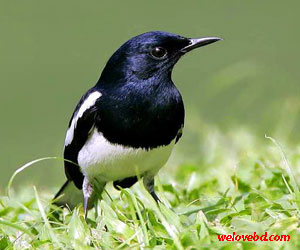 ধন্যবাদ